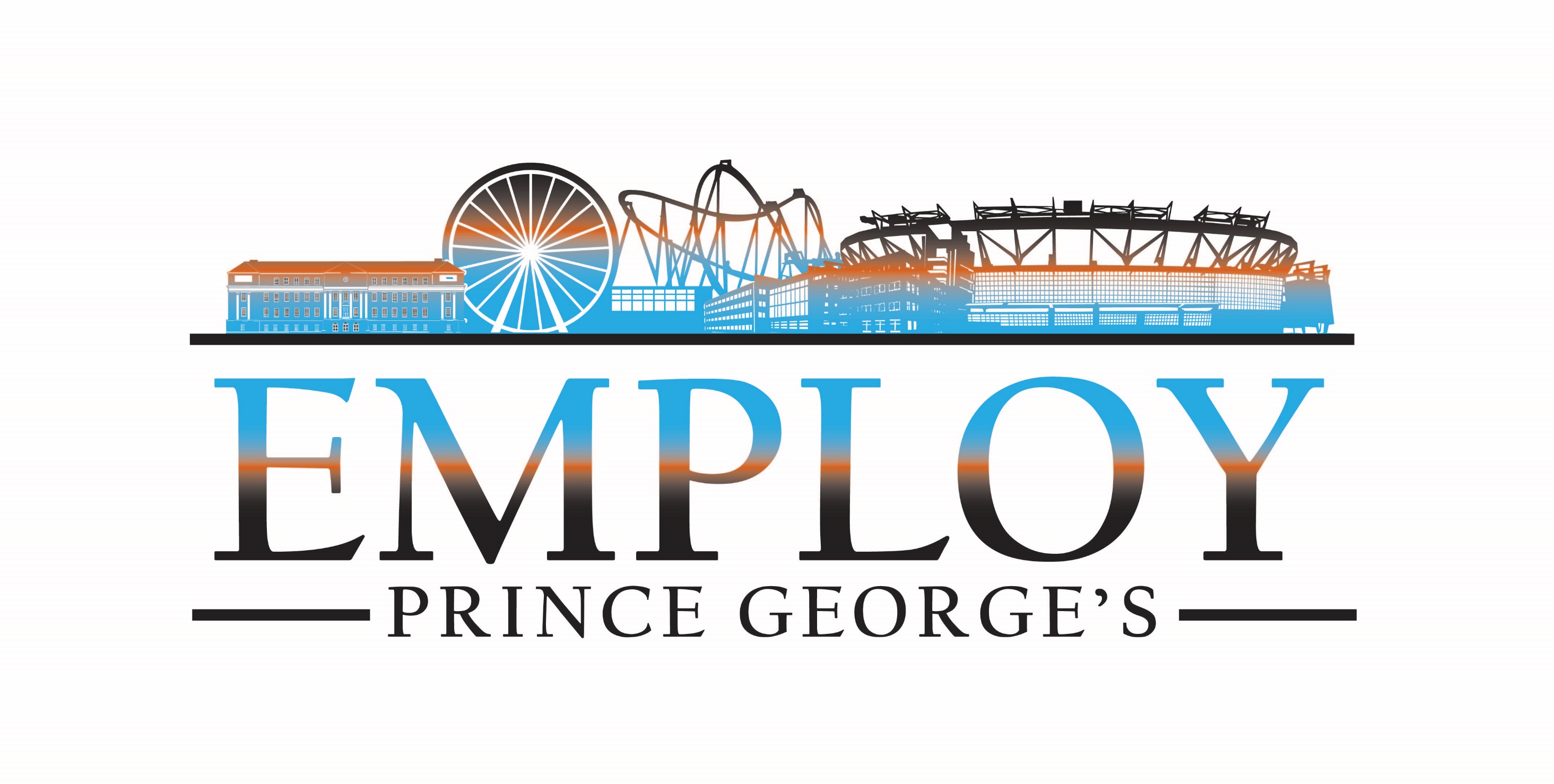 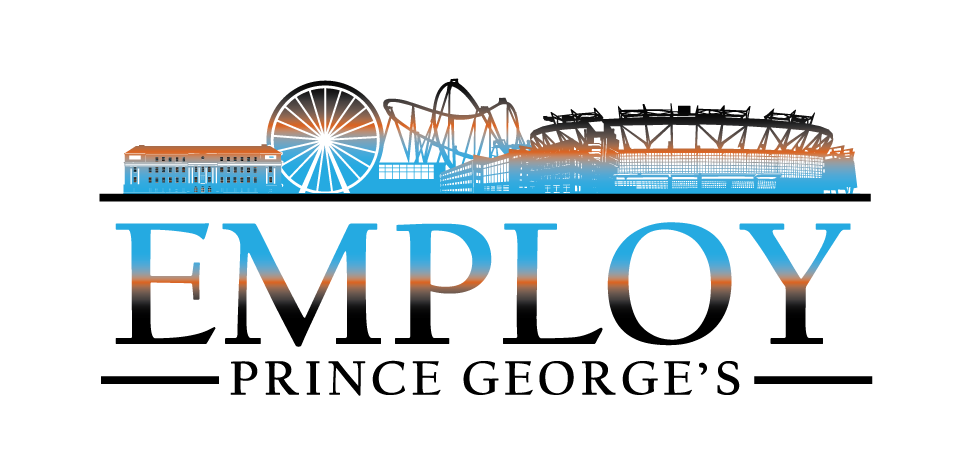 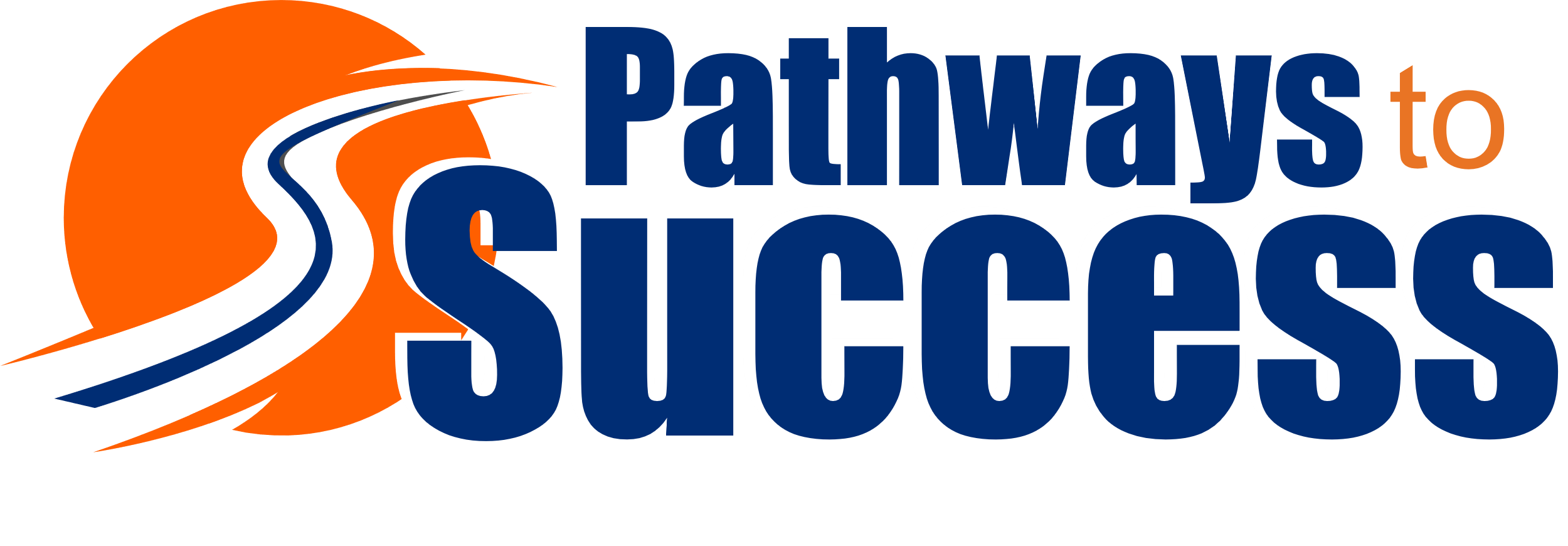 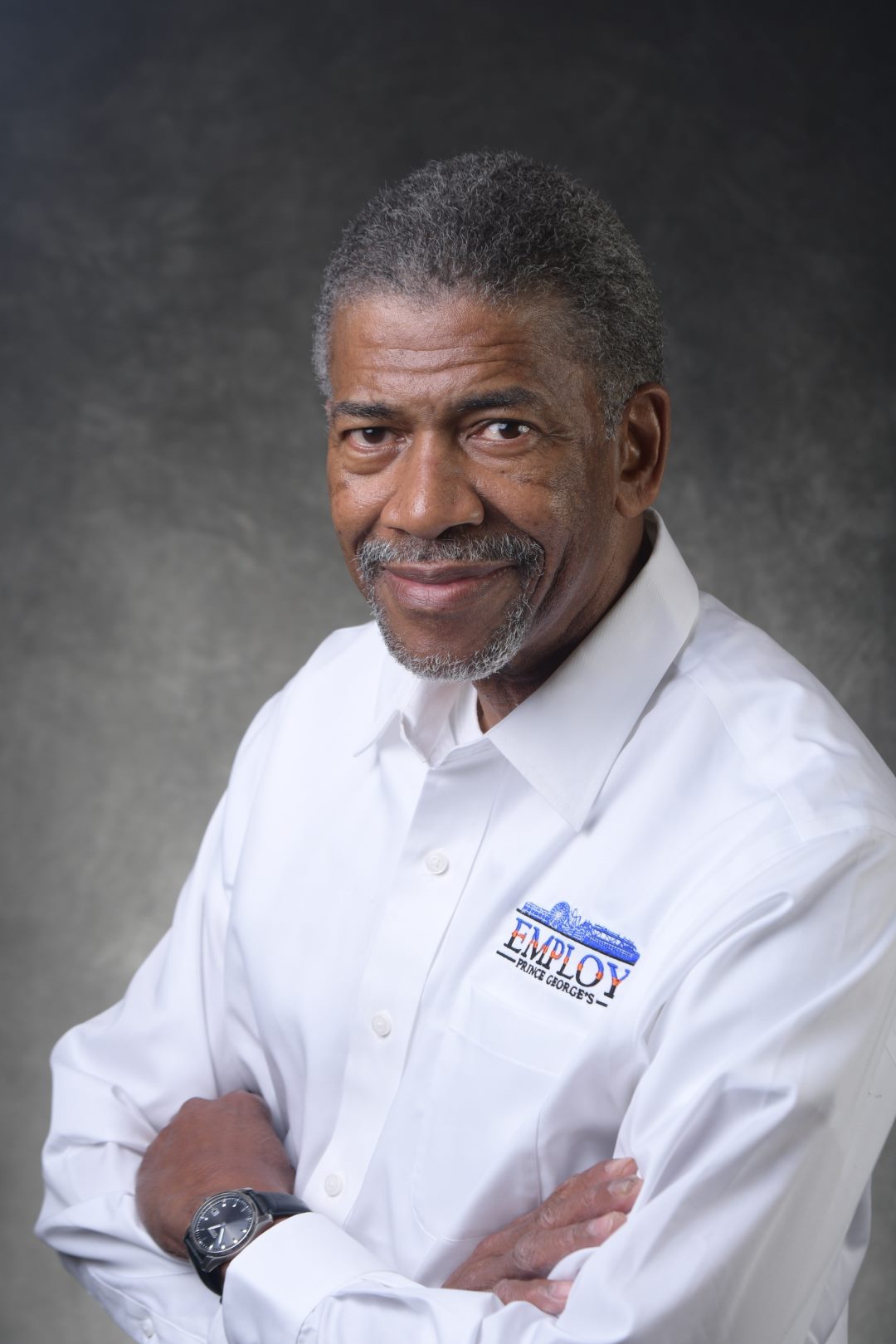 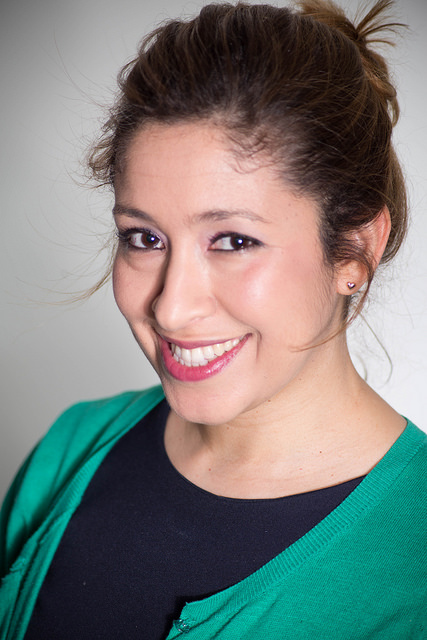 Pete Goodson
Vernice González
Workforce Development Reentry Coordinator
Manager of Job Seeker Services
OUR MISSION
“To provide information, guidance, support and individualized services to businesses and job seekers enabling them to remain competitive in the global economy.”
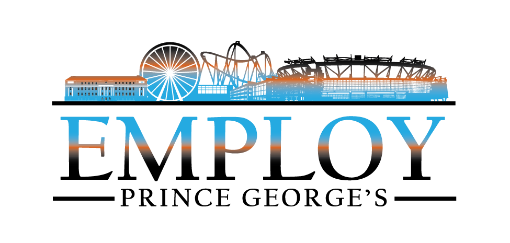 What is Pathways to Success?
Pathways to Success is a workforce Development Program customized for returning citizens and job seekers with multiple barriers to employment.
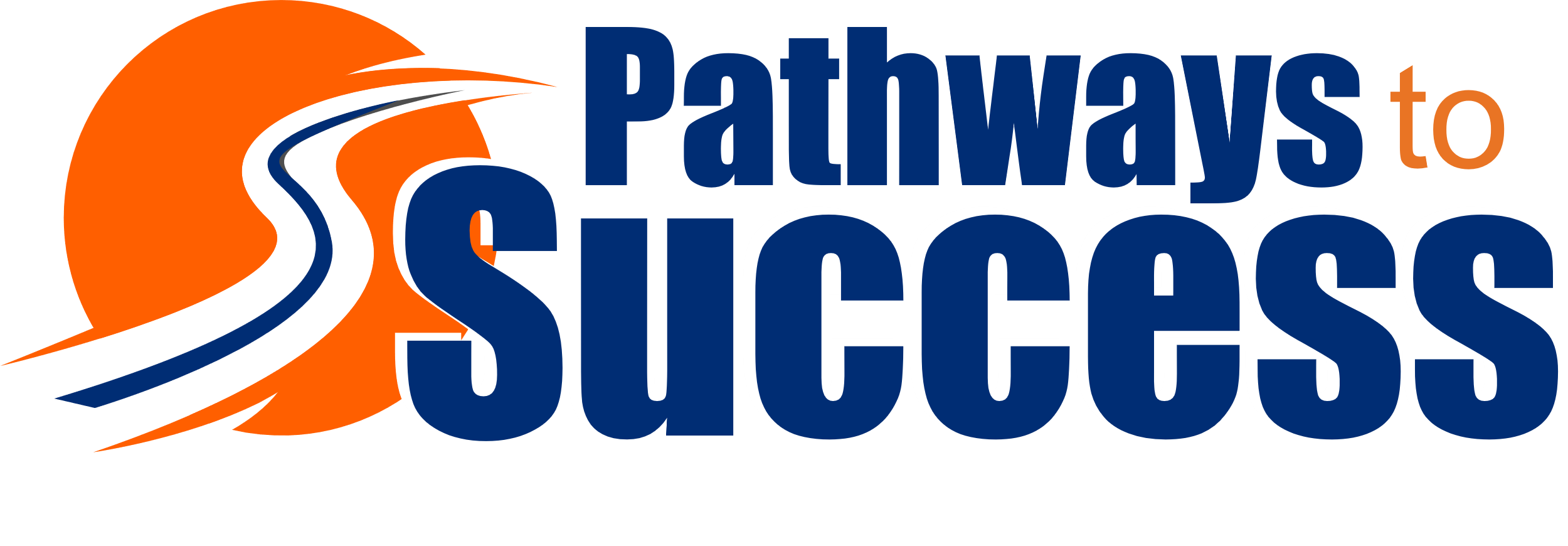 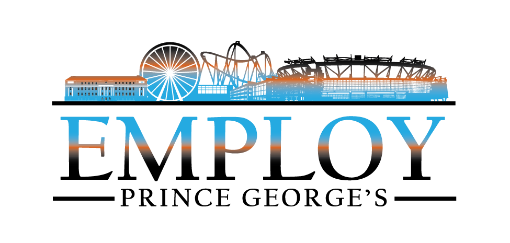 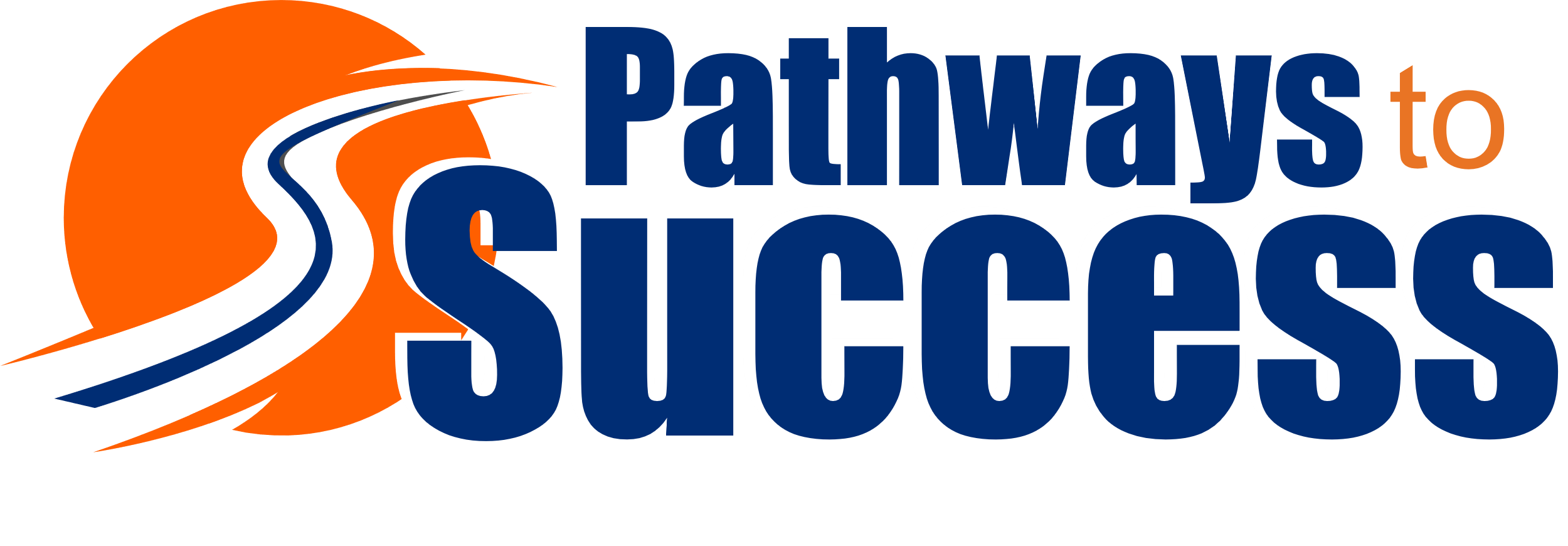 What We Do
Behind Bars Programs
Career Assessment & Planning
Job Club
Federal Bonding
Basic Skills Training
Mentoring
Why have programs for  Non-custodial Parents?
Pathways to Success provides tools
Career Development 
Employment/Training
Expungement
Federal Bonding
Supportive Services 
Helps customers meet their child support obligations 
May in some cases improve parents & children's relationship
40%
Are arrested within three years of their original release date
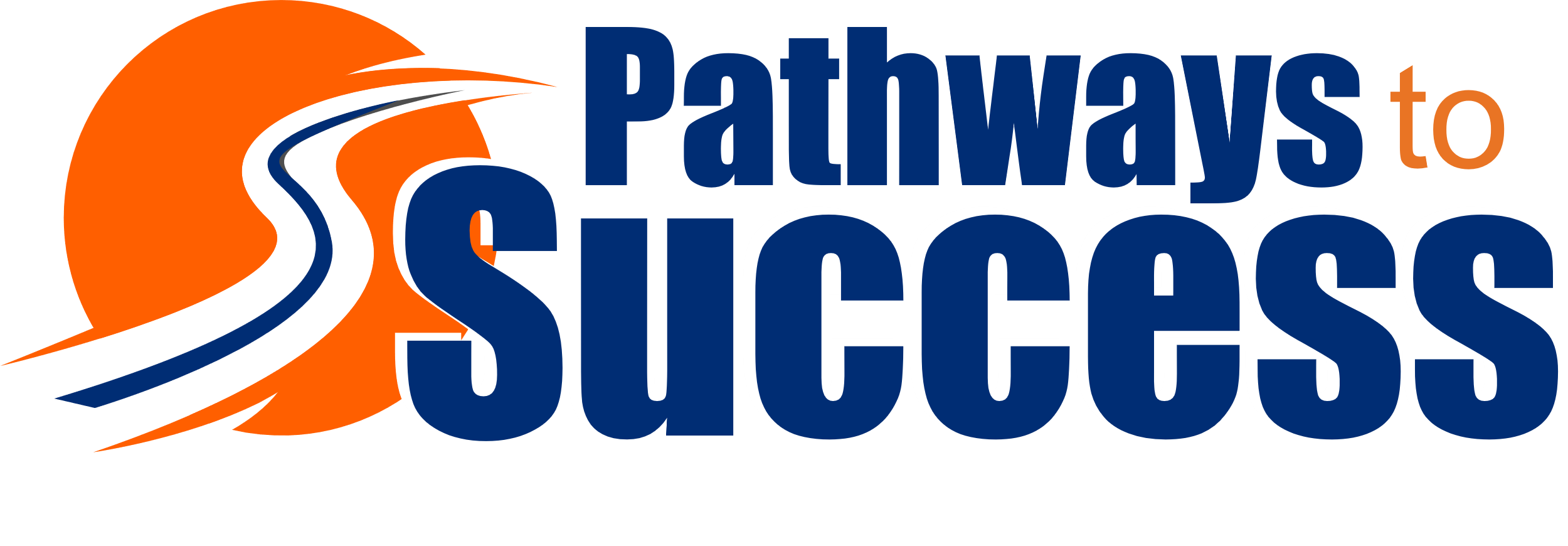 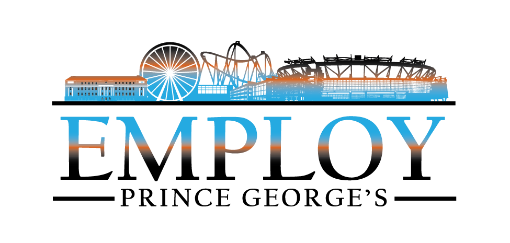 Barriers Non-Custodial Parents face
Soft skills
Criminal Records
 Education/Training 
Transportation
Computer Skills
Job Readiness Skills 
Lack of Documentation
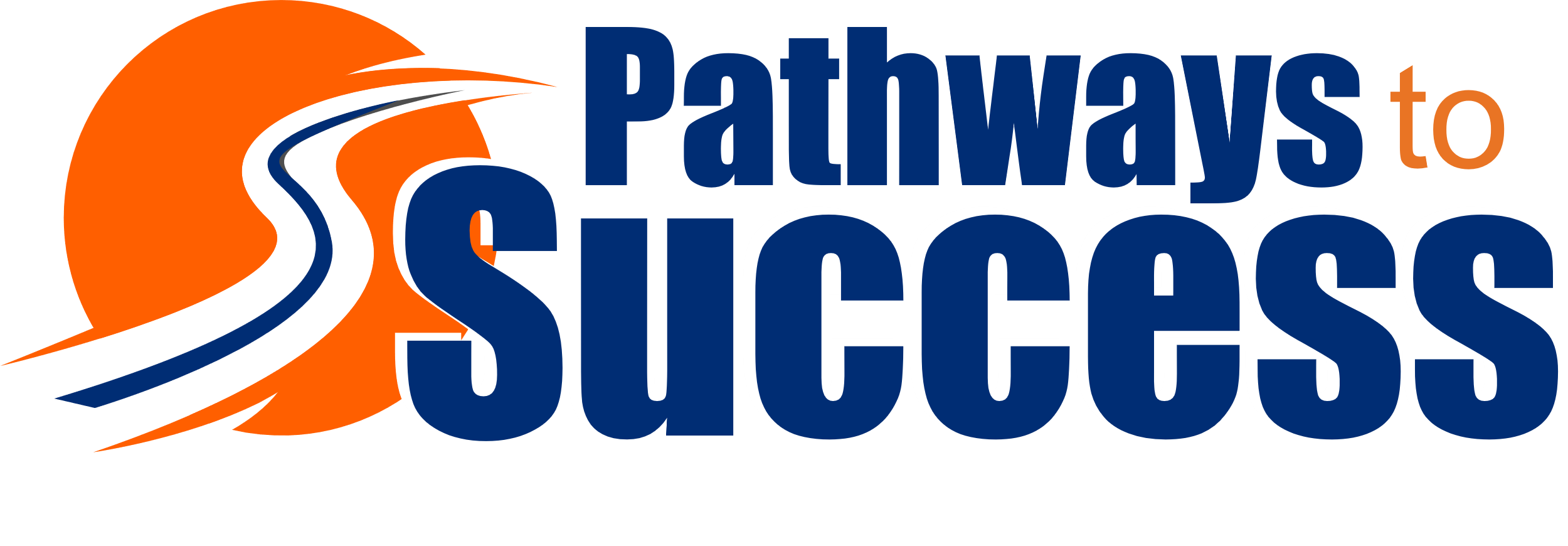 Expungement
How it works
Who Qualify
How to go about it
Partnerships 
Maryland Legal Aid 
Prince George’s Re-Entry Round Table 
Faith Based Organizations 
Community Partners 
Prince George’s County Courts
Maryland Sate Delegates
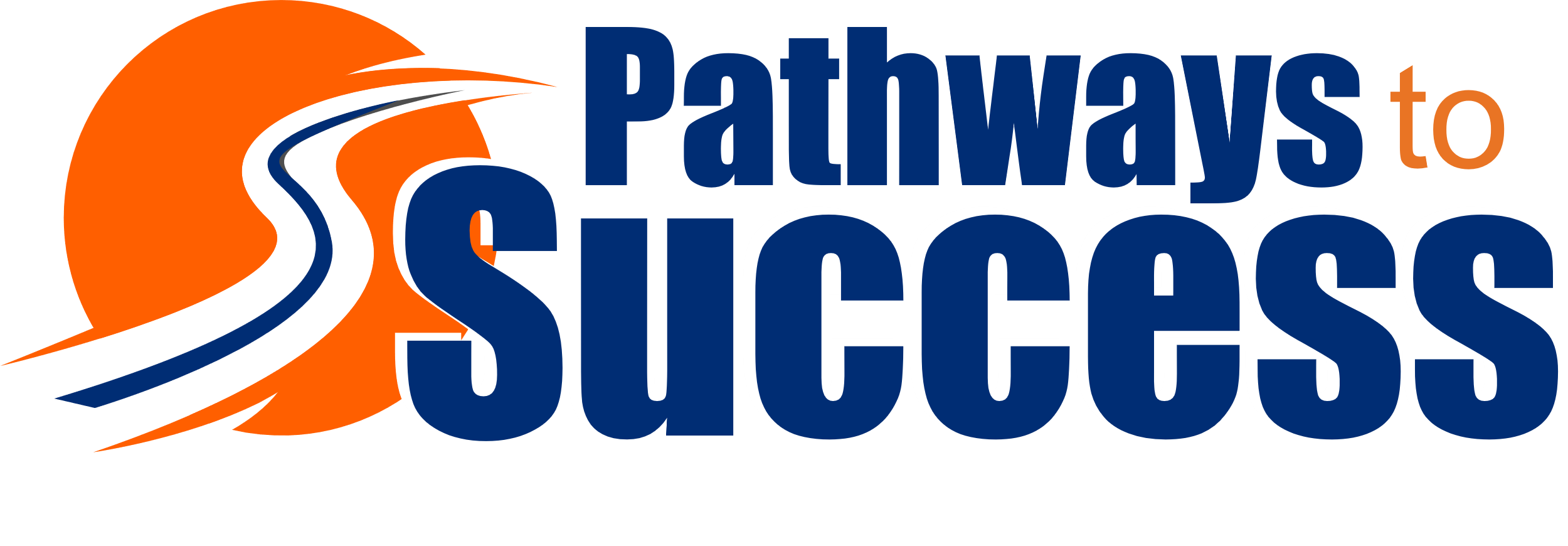 9
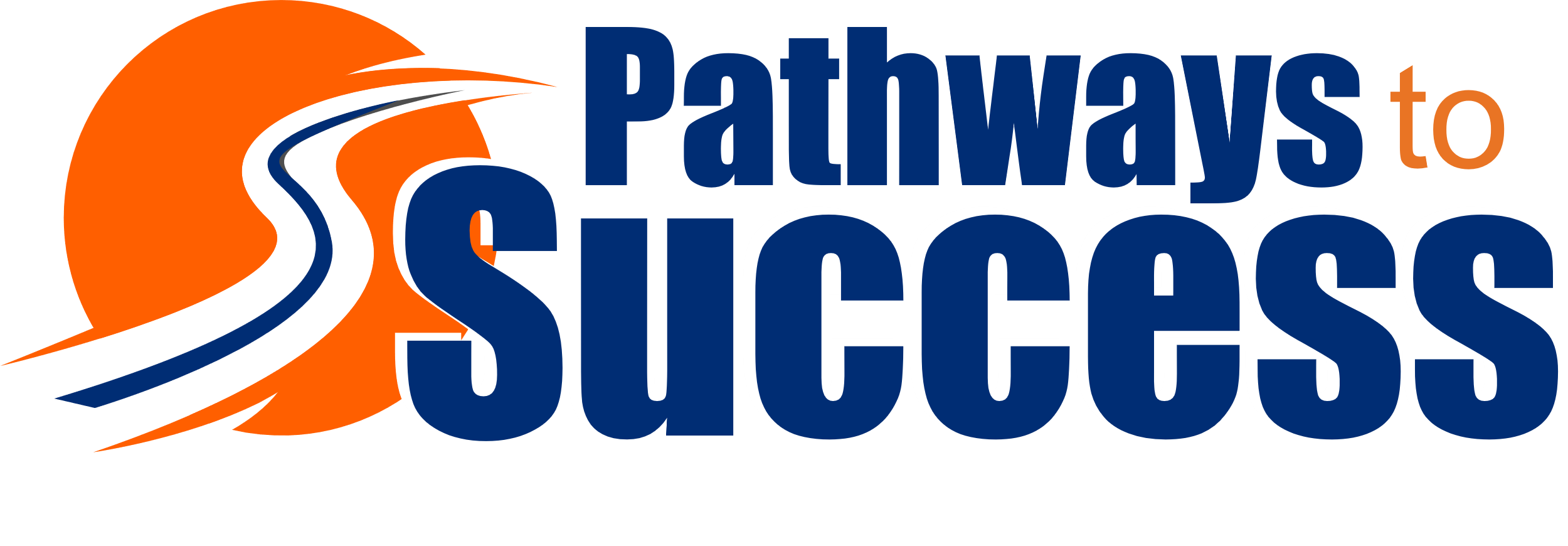 Why have Programs
for Returning citizens?
Re-Entry touches and impacts our community from public safety, health, employment, housing, educating, behavioral health, veterans and family.
2.3 Million People are incarcerated in U.S.
More than 95% released int community
Title Text Goes Here, uis nostrud exerci tation ullamcorper suscipit